2018.07.08
The Gospel of Matthew Series马太福音系列
Marriage is Sacred, But is Not Forever婚姻是大事，但并非永远
Matthew 马太福音 5:32,  19:4-6
Matthew 马太福音 5:32
32  But I say to you that whoever divorces his wife for any reason except adultery causes her to commit adultery; and whoever marries a woman who is divorced commits adultery. 
32 可是我告诉你们，凡休妻的，如果不是因她不贞，就是促使她犯奸淫；无论谁娶了被休的妇人，也就是犯奸淫了。
Matthew 马太福音 19:4-6
4    “The creator from the beginning made them male and female.”  5 And he said, “For this reason a man will leave his father and mother and will be attached to his wife, and the two will be one flesh.” 6   “So then, they are no longer two but one flesh. Therefore what God has joined together, let not man break apart.”  

4   太初造物主造人，是一男一女。  5   且说：这就是为什么男人要离开自己的父母去依恋妻子，俩人结为一体。6  这样，他们不再是两个人，而是一体的了。所以神所结合的，人不可拆散。
What Jesus appears to say…耶稣似乎在说…
Every marriage is joined by God. When God has joined two persons together in marriage, man must not break them up by divorce. God does not allow divorce, except when your spouse has committed adultery. You must not divorce for any other reason. 

婚姻都是神结合的。神所结合的，人不可拆散。除非妻子或丈夫不贞，否则不可因其他理由离婚。
What Jesus is really saying…其实，耶稣真正在说…
Marriage of Adam and Eve is a picture of Jesus and the true church. In God’s plan Jesus is Adam, the husband. The true church are Eve, the wife. Together Jesus and the disciples are Yahweh’s new creation. Everyone whom the Father draws will come to Jesus; everyone who comes to Jesus he will never turn away. Except a person be unfaithful. This is the important work  God is doing. Let no man destroy what God is creating.
亚当夏娃的婚姻，是神结合耶稣和真教会的象征。耶稣是丈夫，真教会是妻子。我们一起是雅伟的新创造。凡是天父吸引的人，必跟从耶稣。凡是追随耶稣的，耶稣绝不抛弃——除非他不贞。这是神的工程。所以，神所结合的， 人不可拆散。
Misapplication of Jesus’ words leads to inner conflict, contempt of Scripture and sin误用耶稣的话会导致内心的矛盾、藐视圣经、犯罪
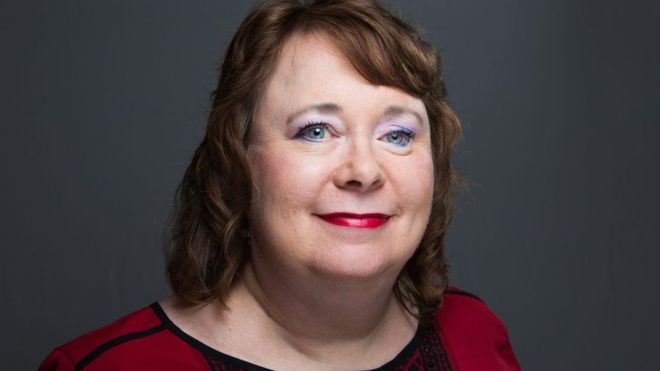 My husband hired a hitman to kill me - but I forgive himhttps://www.bbc.co.uk/news/stories-44521209我的丈夫聘用杀手去杀我——但我还是原谅了他
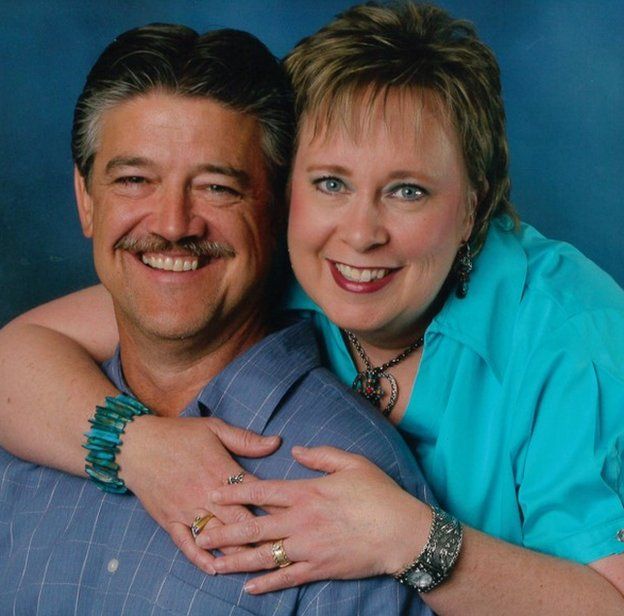 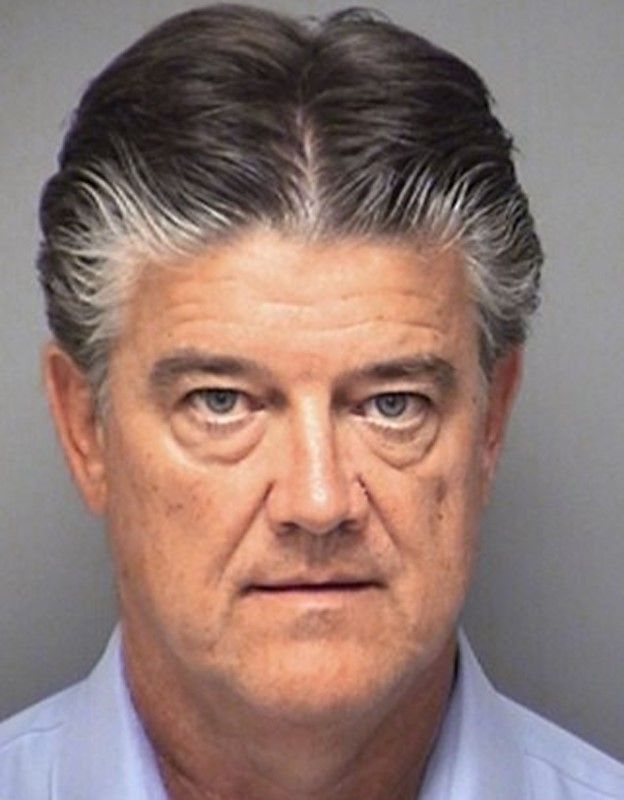 Matthew 马太福音 5:32
32  But I say to you that whoever divorces his wife for any reason except adultery causes her to commit adultery; and whoever marries a woman who is divorced commits adultery. 
32 可是我告诉你们，凡休妻的，如果不是因她不贞，就是促使她犯奸淫；无论谁娶了被休的妇人，也就是犯奸淫了。
Matthew 马太福音 19:6
4    “The creator from the beginning made them male and female.”  5 And he said, “For this reason a man will leave his father and mother and will be attached to his wife, and the two will be one flesh.” 6   “So then, they are no longer two but one flesh. Therefore what God has joined together, let not man break apart.”  

4   太初造物主造人，是一男一女。  5   且说：这就是为什么男人要离开自己的父母去依恋妻子，俩人结为一体。6  这样，他们不再是两个人，而是一体的了。所以神所结合的，人不可拆散。
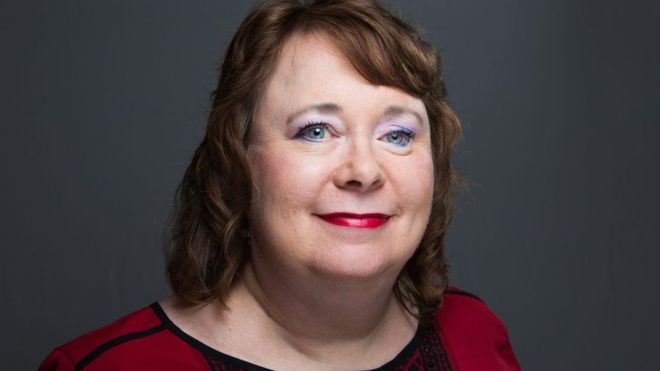 1Marriage is sacred婚姻是大事，人应当尊重
2God is compassionate. To protect man from life-threatening harm, divorce is allowed雅伟能体恤人的软弱，为了保护人生命不受威胁，离婚是允许的
Matthew 马太福音 19:8-9
8   He said to them, “Moses, because of the hardness of your hearts, permitted you to divorce your wives, but from the beginning it was not so. 9 And I say to you, whoever divorces his wife (when she has not been unfaithful), and marries another, commits adultery; and whoever marries her who is divorced commits adultery.”

8  他说：摩西准许你们休妻，是因为你们的心硬，但起初并不是这样。 9 我告诉你们，凡休妻另娶的，如果不是因为妻子不贞，就是犯奸淫了。
3Marriage is not forever婚姻虽是大事，但并非永远
4Repentance, having a right relationship with God is the most important thing in life悔改、跟神建立关系，才是人生最大的事
Grounds for divorce acceptable in court法院接受的提出离婚原因（可供参考）
1   adultery by spouse	2   desertion by spouse	3   unreasonable behaviour	4   separation for 2 years with consent	5   separation for 5 years without consent	1   不贞	2   被配偶遗弃	3   行为不可理喻	4    双方情愿分居两年	5    未经同意分居五年
1   adultery by spouse	2   desertion by spouse	3   unreasonable behaviour	4   separation for 2 years with consent	5   separation for 5 years without consent	1   不贞	2   被配偶遗弃	3   行为不可理喻	4    双方情愿分居两年	5    未经同意分居五年
5   physical or verbal or emotional abuse	6   devoting too much time to a career	7   having no common interests	8   pursuing a separate social life   		5   身体虐待、口头谩骂、精神虐待	6   配偶太多的时间都用在工作上	7   没有共同的爱好	8   各自有不同的社交生活
Why doesn’t Jesus speak plainly?为什么耶稣不明明白白地说？
Matthew 马太福音 19:3
3   Some Pharisees came and tried to trap him by asking, "Is it permitted for a man to divorce his wife on any ground whatever?"

3  法利赛人前来试探耶稣，说：丈夫休妻，随便什么理由，都可以吗？
Matthew 马太福音 7:7-8
7   Ask, and it will be given to you; seek, and you will find; knock, and it will be opened to you. 8 For everyone who asks receives, and he who seeks finds, and to him who knocks it will be opened.

7  你们祈求，就给你们；寻找，就寻见；叩门，就给你们开门。 8 因为凡祈求的就得着，寻找的就寻见，叩门的就给他开门。
God didn’t send Jesus to condemn man but to save神遣耶稣不是来给人定罪，而是要人得救
John 约翰福音 3:16-17
16   For God so loved the world that he gave his only begotten Son, that whoever believes in him should not perish but have everlasting life. 17 For God did not send his Son into the world to condemn the world, but that the world through him might be saved.

16   神爱世人，甚至把他的独生子赐给他们，叫一切信他的，不至灭亡，反得永生。 17 因为神差他的儿子到世上来，不是要定世人的罪，而是要使世人借着他得救。
The End完